Khởi nghiệp bền vững dựa trên nền tảng khoa học công nghệ và đổi mới sáng tạo
Nguyễn Minh Huyền trang
Tp.HCM 11/2023​
NộI dung
presentation title
Khởi nghiệp bền vững
Nguyên tắc
vai trò của KH&CN
HỆ SINH THÁI KHỞI NGHIỆP VIỆT NAM
HỆ SINH THÁI KHỞI NGHIỆP QUỐC TẾ
CÁC Khuyến nghị
2
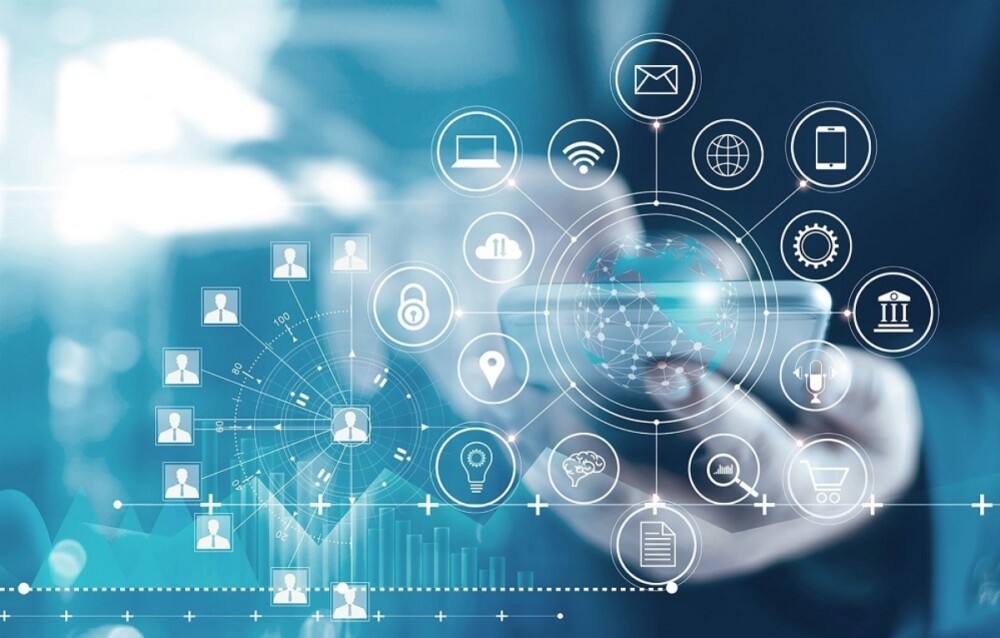 Khởi nghiệp bền vững
presentation title
3
NGUYÊN TẮC
presentation title
Tạo ra giá trị cho cả xã hội và môi trường
Tăng cường trách nhiệm xã hội
Đảm bảo môi trường làm việc công bằng và an toàn
Quản lý tài nguyên tốt
Mục tiêu kinh doanh dựa trên giá trị và nguyên tắc đạo đức
Khuyến khích sự đổi mới và sáng tạo
 Duy trì sự cạnh tranh và phát triển bền vững
4
Tác động tích cực
presentation title
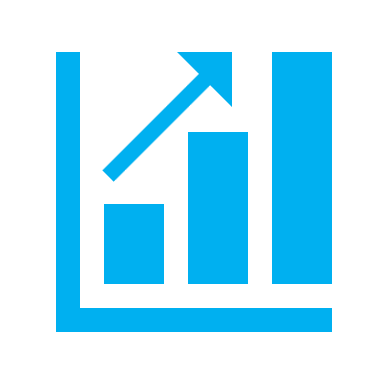 Vai trò của khoa học công nghệ và đổi mới sáng tạo
Tăng cường năng suất và hiệu quả
Giúp giải quyết những vấn đề phức tạp của xã hội và môi trường
Tạo ra cơ hội nghề nghiệp mới và đa dạng
5
Tác động tích cực
presentation title
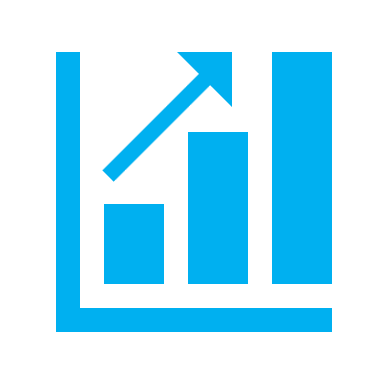 Vai trò của khoa học công nghệ và đổi mới sáng tạo
Đóng góp vào tăng trưởng kinh tế và tạo ra những ngành công nghiệp mới
Phát triển các sản phẩm và dịch vụ mới nhằm cải thiện chất lượng cuộc sống 
Khám phá mới và hiểu biết tri thức
6
MẶT TRÁI
presentation title
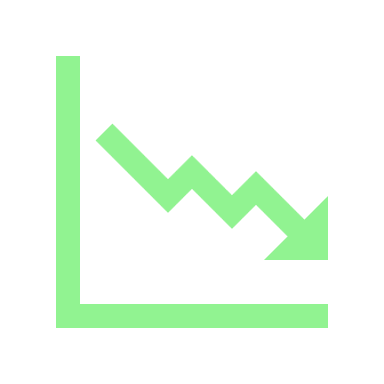 Vai trò của khoa học công nghệ và đổi mới sáng tạo
Gia tăng thất nghiệp, cạnh tranh lao động
Nguy cơ mất an ninh, an toàn 
Nãy sinh các vấn đề về môi trường, xã hội
7
MẶT TRÁI
presentation title
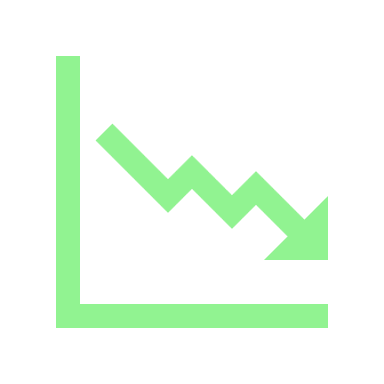 Vai trò của khoa học công nghệ và đổi mới sáng tạo
Những ảnh hưởng đến sức khỏe
Rủi ro an ninh mạng và tội phạm điện tử 
Sự phức tạp của công nghệ tạo ra một xã hội chia rẽ về tri thức và kỹ năng
8
HỆ SINH THÁI khởi nghiệp ĐỔI MỚI SÁNG TẠO TẠI việt nam
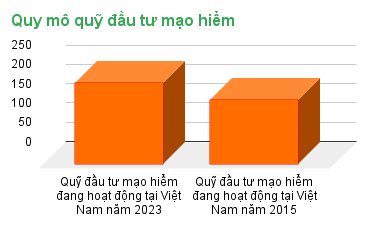 Tính đến tháng 9/2023 cả nước có 12.684 doanh nghiệp thành lập mới với số vốn đăng ký là 117,2 nghìn tỷ đồng, tăng 10,6% về số doanh nghiệp
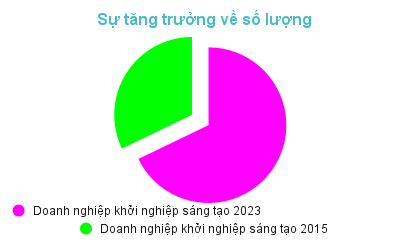 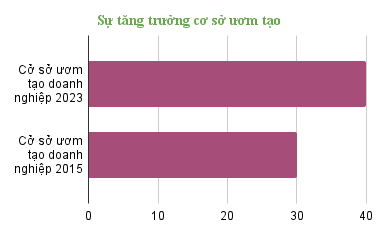 Hệ sinh thái khởi nghiệp VIỆT NAM SO VỚI quốc tế
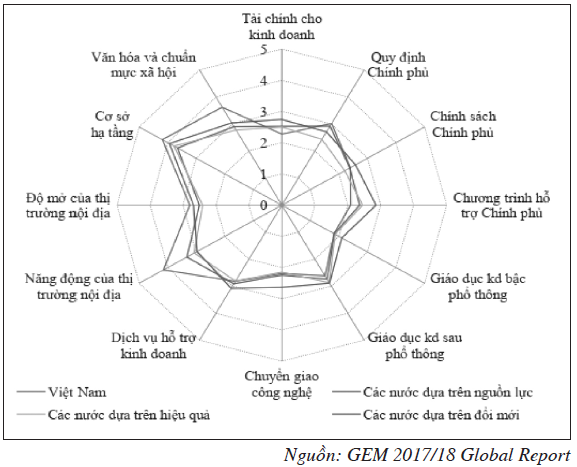 rowth
Hệ sinh thái khởi nghiệp TOÀN CẦU
Tài trợ cho startup và số lượng giao dịch
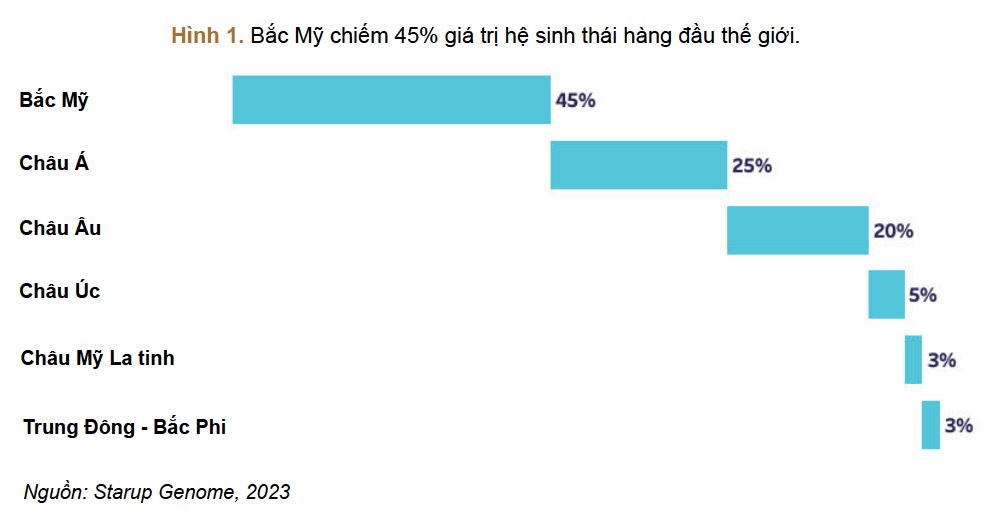 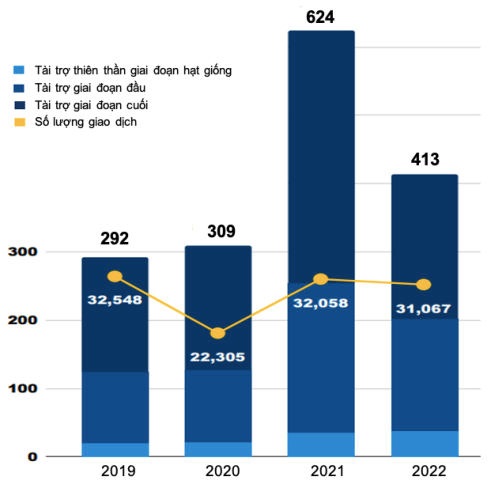 Xếp hạng hệ sinh thái khời nghiệp toàn cầu năm 2023
Khuyến nghị cho việt nam
Tăng cường chương trình đào tạo và phát triển kỹ năng cho cộng đồng khởi nghiệp, tập trung vào nền tảng khoa học và công nghệ
Tăng đầu tư vào nghiên cứu và phát triển, đặc biệt là trong các lĩnh vực có tiềm năng sáng tạo cao và ứng dụng công nghệ tiên tiến
presentation title
Tạo cơ hội hợp tác giữa doanh nghiệp và trường đại học để tận dụng kiến thức và nguồn lực nghiên cứu
Tăng cường hỗ trợ tài chính cho doanh nghiệp khởi nghiệp và các dự án nghiên cứu phát triển
Đảm bảo môi trường luật lệ thân thiện, linh hoạt
Kích thích tiêu dùng trong nước, khai thác triệt để thị trường quốc tế
Phát triển hệ thống ươm tạo khởi nghiệp
Tạo môi trường cạnh tranh sáng tạo
Khuyến khích đổi mới và hỗ trợ doanh nghiệp có mục tiêu xã hội và bền vững
Xây dựng cộng đồng khởi nghiệp
12
Kết luận
presentation title
Khoa học và công nghệ không chỉ mang lại cơ hội sáng tạo mà còn cung cấp các công cụ và phương tiện để các doanh nghiệp thúc đẩy và duy trì mô hình kinh doanh bền vững
Khoa học và công nghệ phát triển mạnh mẽ, chuyển đổi số nhanh chóng, ngày càng trở thành nhân tố quyết định đến năng lực cạnh tranh của doanh nghiệp hướng đến mục tiêu phát triển bền vững cho doanh nghiệp khởi nghiệp ĐMST.
13
Thank you
Nguyễn minh huyền trang
Tp. Hồ chí minh 11/2023